Matthew 6:14–15
For if you forgive others their trespasses, your heavenly Father will also forgive you, but if you do not forgive others their trespasses, neither will your Father forgive your trespasses.
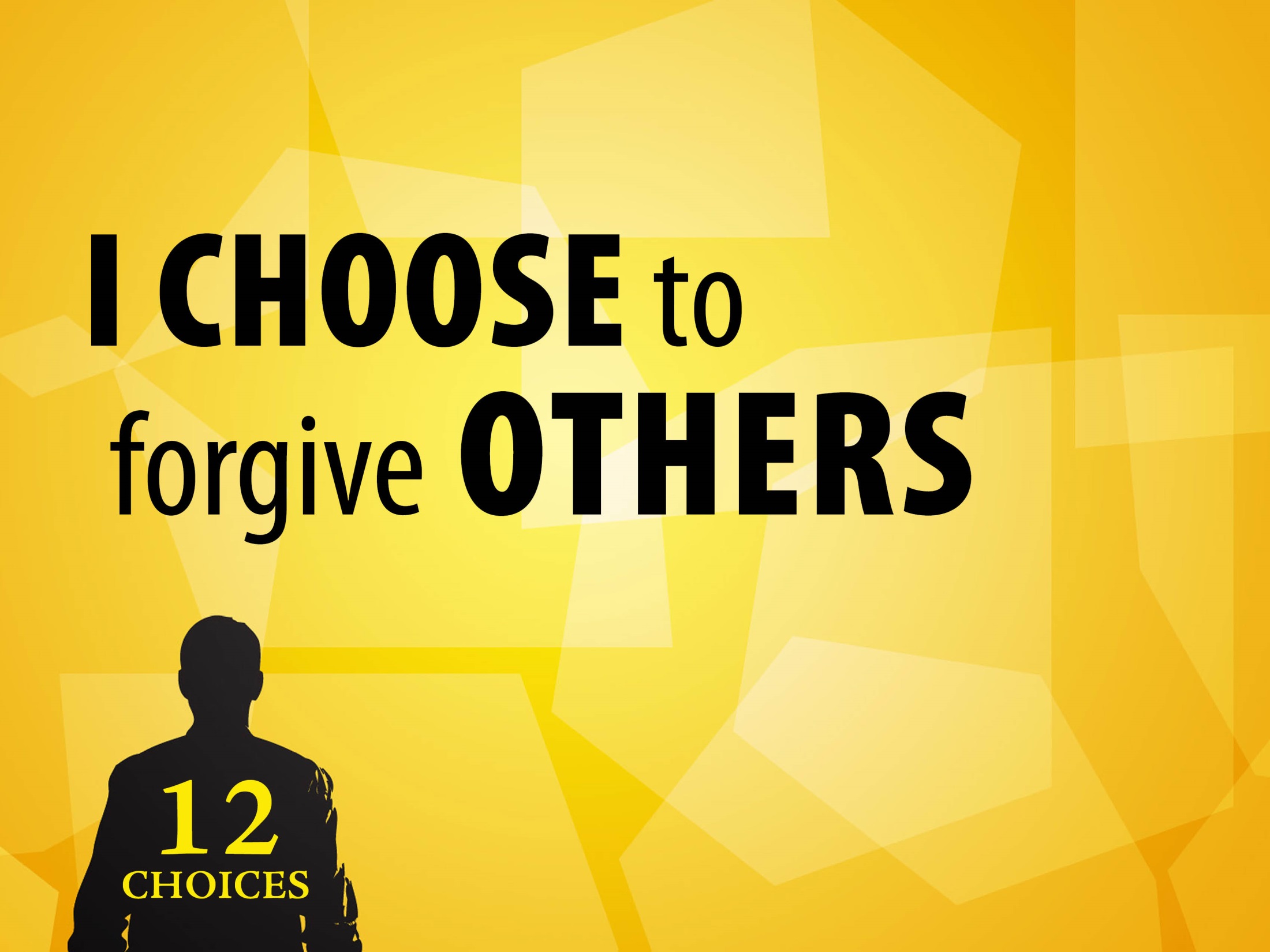 Forgiveness is a hard choice to make.
It is an act of will.
Matthew 6:12
Forgiveness allows you to move on in life. 
Genesis 41:50–52
What choice do we really have? 
Matthew 6:14–15
Two common misconceptions:
Forgiveness doesn’t mean you completely forget.
Genesis 45:3–5, 8; 50:16–21
Forgiveness doesn’t mean you must be vulnerable.
Romans 6:1–2
Do I only have to forgive when they ask me to?
Luke 17:3
Luke 23:34; Acts 7:60
Remember, just because we release someone doesn’t mean God does. 
Romans 12:19
How important is forgiveness?
The Jews taught you should forgive three times.
Matthew 18:21–35
Forgiveness isn’t something you count.